Unit 2  School life
Welcome to the unit
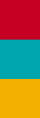 WWW.PPT818.COM
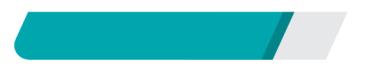 课前自主预习
biscuit
British
rubber
eraser
cookie
vacation
fall
store
yard
truck
movie
American
America
have to
work harder
ideal school
像……
为某人买某物
看电影
Why don't
go to
watching TV
there are fewer
practise
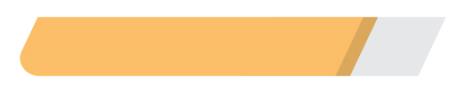 课堂互动探究
词汇点睛
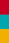 ●1  fall n．〈美〉秋天
[观察] Usually leaves fall down from the trees in fall. 
通常树叶在秋天从树上落下。
[探究] fall作“秋天”讲时，是美式英语；而在英式英语中，通常用
________。
autumn
[拓展] fall还可以作________动词，意为“落下，掉下，降落”；
作________时，后接________，意为“进入(某状态)”。
不及物
系动词
形容词
[搭配] fall down落下，跌倒　 fall behind 落后
fall off从……上摔下来　  fall ill生病
活学活用
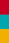 (1)People in England say “autumn” and people in the USA say       
          “________”. In fact, they mean the same thing. 
           A．hall　　　　 B．fall
           C．vacation        D．yard
      (2)The old man ________________(跌倒) in the street and   
           broke his leg.
B
fell down
●2   movie  n．〈美〉电影
[观察] I want to see a movie. 我想去看一部电影。
[探究] movie是________名词，其复数形式为________，是美式
英语；在英式英语中，“电影”通常用________表示。
movies
可数
film
[拓展] go to the movies＝go to see a movie/film＝go to the cinema 去看电影
2．In my spare time, I often go to the cinema．
      A．go to see a movie  
      B．take part in films
      C．enjoy myself  
      D．go to see a play
A
【解析】考查动词短语辨析。go to the cinema意为“去看电影”，相当于go to see a movie/film。故选A。
句型透视
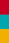 ●1  It's like watching TV, but there are fewer advertisements. 
它(上学)就像看电视，只不过广告少一些。
[探究] fewer是________的比较级，其最高级为________。few修饰
________名词。
fewest
few
可数
Period 1　  Comic strip & Welcome  to the unit
[辨析] few, a few, little与a little
复数
否定
复数
肯定
否定
不可数
肯定
不可数
活学活用
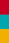 1．2017·来宾  If we want to be thinner and healthier, we should eat   
      ________ food and take ________ exercise.
      A．less; more           B．more; less
      C．more; fewer       D．fewer; more
A
【解析】考查形容词比较等级。句意：如果我们想变得更加苗条和健康，我们应该吃________食物，做________运动。food为不可数名词，用little修饰，其比较级为less, exercise为不可数名词，用much修饰，其比较级为more，故选A。
●2  I'd love to, but the school football team will practise this Saturday.  
我想去，但是这周六校足球队要训练。
[探究]在英式英语中，practise为________，意为“练习；实习；训练”，其名词形式为________。在美式英语中，________既可以作名词，又可以作动词，意为“练习；实习；训练”。
动词
practice
practice
[拓展] practise doing sth 练习做某事
2.2017·眉山—Bob, I'm not good at English. What should I do?
   —Why not ______ an English club to practise ______ English?
   A．to join; speaking       B．join; to speak
   C．to join; to speak        D．join; speaking
D
【解析】考查非谓语动词的用法。句意：“鲍勃，我不擅长英语，我该怎么办呢？”“为什么不参加英语俱乐部练习一下说英语呢？”“Why not do sth？”意为“……为什么不……呢？”，排除选项A、C；而动词短语practise doing sth意为“练习做某事”。故选D。